Jednostavan sustav za mjerenje života kozmičkih miona
Damir Bosnar
Zoran Matić
Petar Žugec, Ivica Friščić
Hrvoje Janči
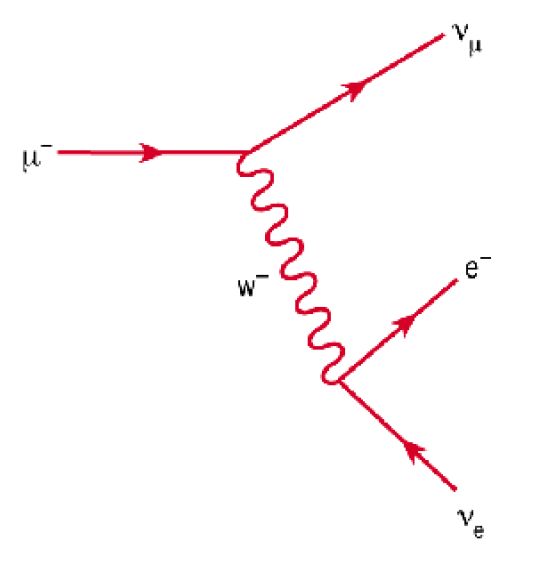 Mion.  Raspad. Kozmički mioni.
Sustav za mjerenje 
Programski paketi za analizu podataka
Eksperiment za srednje škole?
Projekt u okviru Programa za popularizaciju znanosti MZOS
“Prototip i prezentacija jednostavnog edukacijskog sustava za detekciju kozmičkih miona”
Standardni model elementarnih čestica
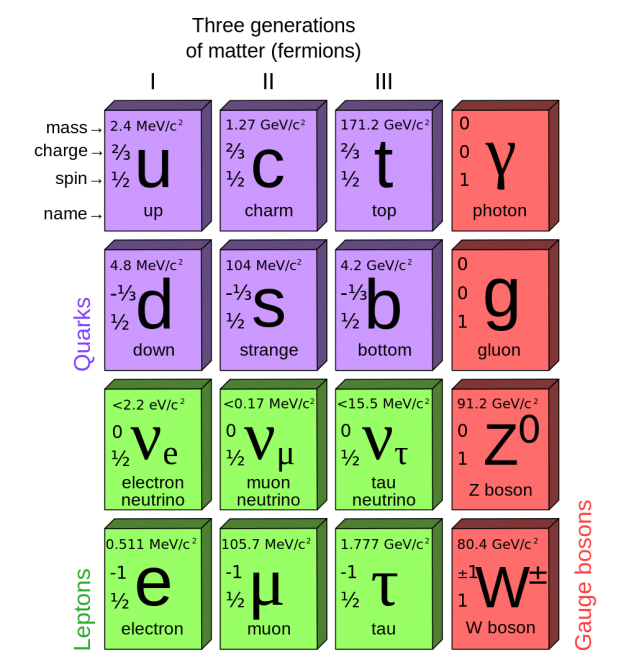 Istraživanja na velikim akceleratorima
Laboratori Nazionali di Frascati
e+ e- sudarač
MAMI, Mainz
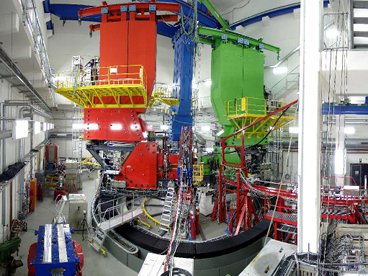 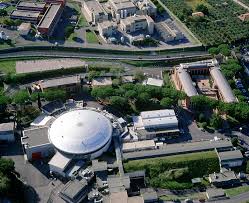 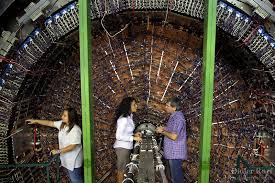 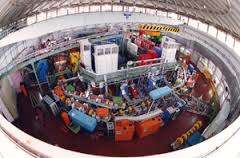 Složeni detektorski 
Sustavi.
Napredna tehnologija
Istraživanja na velikim akceleratorima
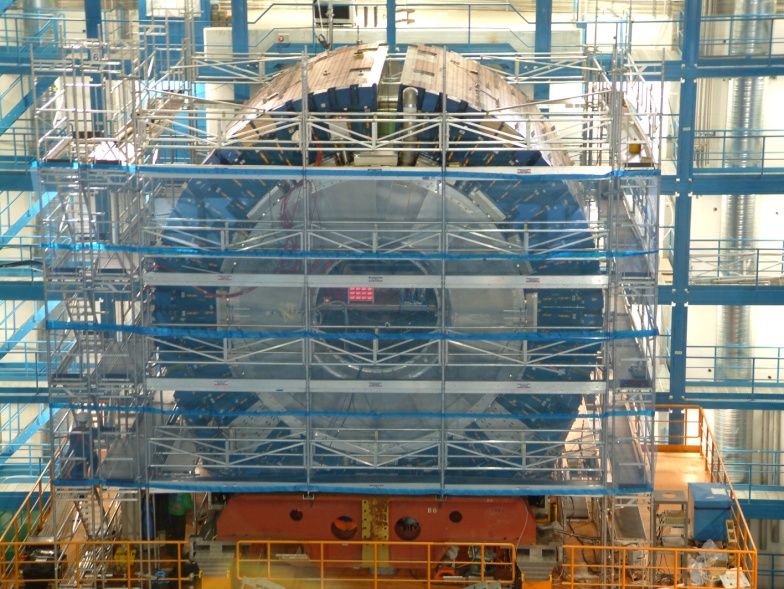 CERN
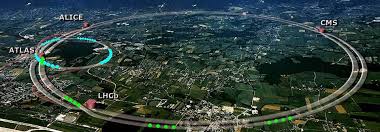 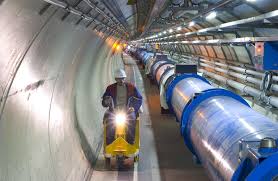 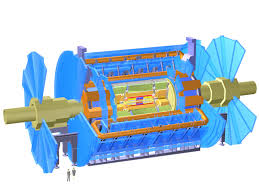 ATLAS
Složeni detektorski sustavi
Napredna tehnologija
Da li je moguć jednostavan i dostupan edukacijski eksperiment prikladan za 
studentske laboratorijske vježbe, pa čak i srednje škole?
[Speaker Notes: Promjer LHC 27 km]
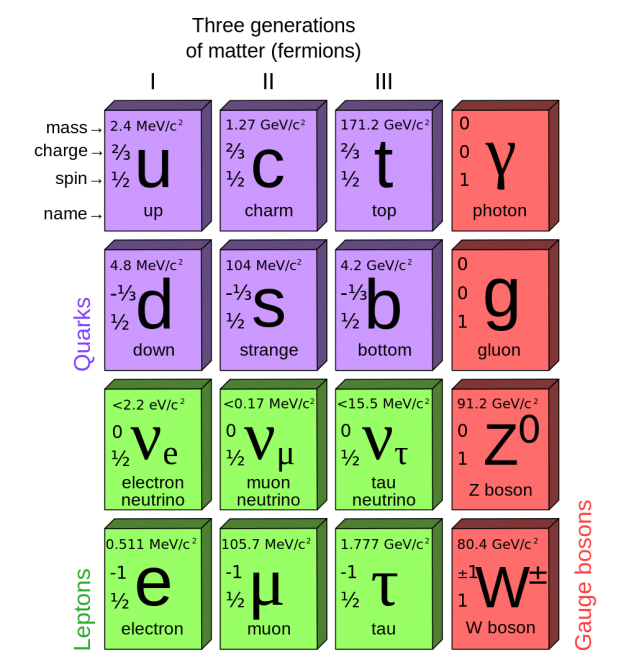 Dostupan u kozmičkom
zračenju
Mjerenje vremena života
Mjerenje mase
Paritet
Magnetski moment
Laboratorijski eksperimenti
 s mionima:
Mion µ
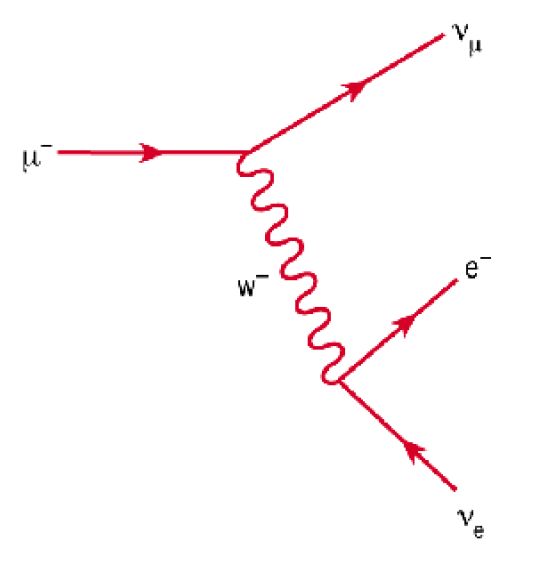 Lepton, nema strukturu
Naboj: µ+ , µ-
Raspad:  
                    


Masa = 105.6583715 ± 0.0000035 MeV/c2
Vrijeme života= 2.1969811 ± 0 .0000022  * 10-6 s
     (D.W.Weber, Phys. Rev.Lett. 106.041803 (2011))
Današnja istraživanja svojstva miona uporabom akceleratora
Otkriven 1937. u kozmičkim zrakama
Kozmičke  zrake
Otkriće kozmičkih zraka: V. Hess, 1912. godine.
1936. Nobelova nagrada
Otkrića u kozmičkim zrakama:
-pozitron, 1932.
-mion, 1937.
-pion, 1947.
-hiperjezgre
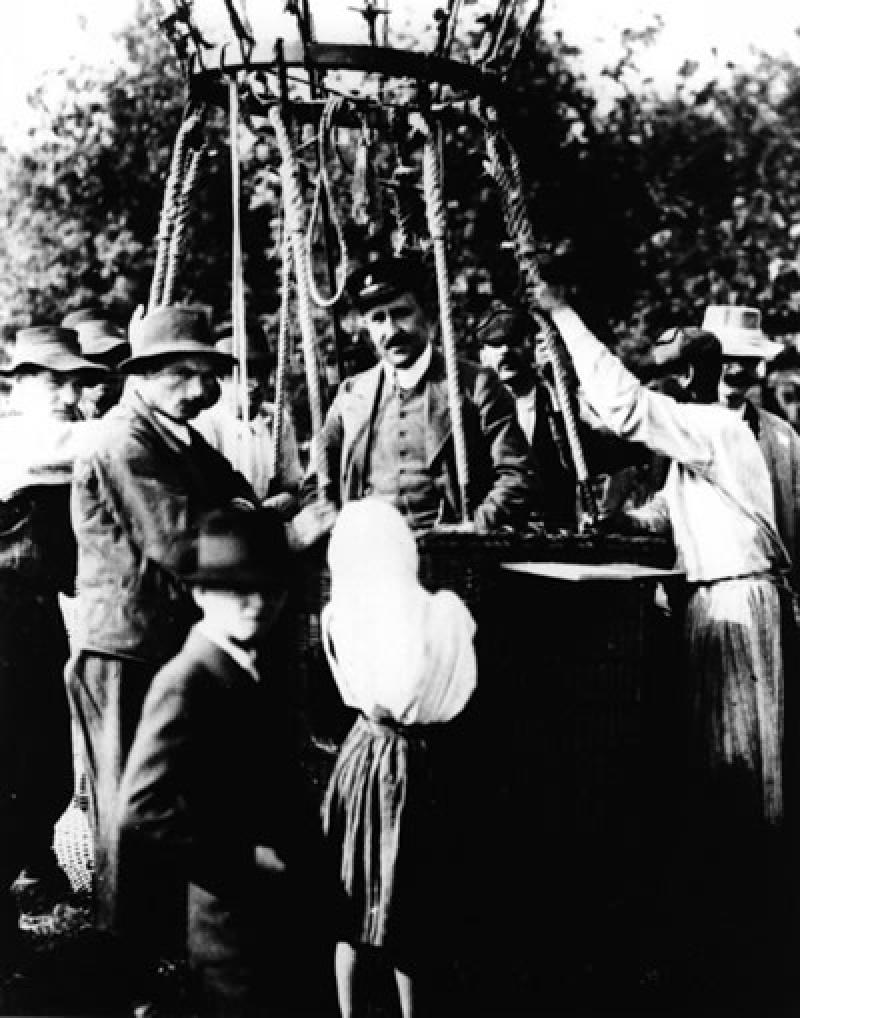 Fizika elementarnih čestica -> akceleratori
Današnja istraživanja:
-porijeklo kozmičkih zraka
 najviših   energija
-oscilacije neutrina
-gama zrake
-materija/antimaterija (e+/e-)
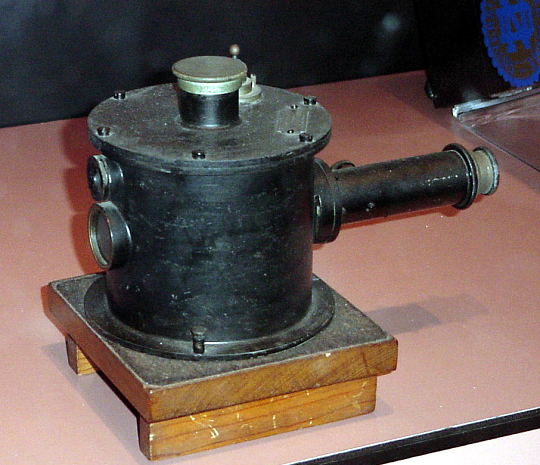 [Speaker Notes: Pretpostavka: radioaktivnost iz zemlje, trebala bi opadati s visinom, pronađeno suprotno. Hess je to interpretirao kao zračenje iz svemira.
Pokazati sliku elektroskopa s kojim je to Hess mjerio.]
Kozmički mioni
Kozmičke (primarne) zrake: neutralne i nabijene čestice koje upadaju u atmosferu.
Nabijene kozmičke zrake :   uglavnom atomske jezgre ~(87% protoni, 11% jezgre helija, 
                                                  2% druge jezgre), ~2% elektrona.
                                                                          (D.H. Perkins,  Particle Astrophysics)
Energije do 10 21 eV
Upadaju u zemljinu atmosferu i proizvode sekundarne čestice, od leptona na površini: mioni, elektroni, neutrini.
Većina miona nastaje na visini ~15 km.
Relativistički efekt dilatacije vremena.
Kozmičke zrake su izvor miona
~200 m2/s, 
kutna ovisnost ~cos2ϑ.
prosječna energija ~ 2 GeV
gube energiju i interakciji s materijom
http://pdg.lbl.gov/2008/reviews/rpp2008-rev-cosmic-rays.pdf
Raspad miona
Raspad miona slijedi zakon radioaktivnog raspada:
N(t)=N0e-λt
λ      -   konstanta raspada
N0    – broj miona u vremenu t=0
N(t) – broj preostalih miona nakon vremena t
τ = 1/λ
- srednje vrijeme života
Kako mjeriti (srednje) vrijeme života  
kozmičkih miona?
[Speaker Notes: Naglasiti da srednje vrijeme života (vrijeme života) nije vrijeme koje mion živi.
Prije pitanja kako mjeriti vrijeme života miona, odgovoriti na pitanje kako mjeriti vrijeme života radioaktivne jezgre]
Aktivnost, broj raspada u jedinici vremena:
N(t)=N0e-t/τ
A(t)=A0e-t/τ
deriviramo ->
A0    – broj raspada u vremenu t=0
A(t) – broj raspada nakon vremena t
  τ    -  vrijeme života
Mjerenje vremena
života kozmičkih miona:
Mi mjerimo aktivnost, A !
Princip mjerenja: mjerimo razliku vremena od 
trenutka dolaska miona u područje detekcije  (detektora)
do trenutka raspada miona, tj pojave elektrona.
[Speaker Notes: Detektiraju se mioni i elektroni.  Detekcija miona i nakon toga elektrona znači da se mion raspao. Neutrini izlaze bez interakcije.
Objasniti da mione nemamo zatvorene u kutiji, vec oni konstantno dolaze u detektor, ali to je ekvivalentno.]
Klasičan studentski laboratorijski eksperiment
“Klasičan” studentski laboratorijski eksperiment
scintilacijski detektor  + elektronika  + programi za obradu podataka
A.C. Melissios and J. Napolitano: Experiments in Modern Physics,
 2nd Edition  Academic Press San Diego,2003
T. Coan, T. Liu and J. Ye, Am. J. Phys. 74. 161 (2006)
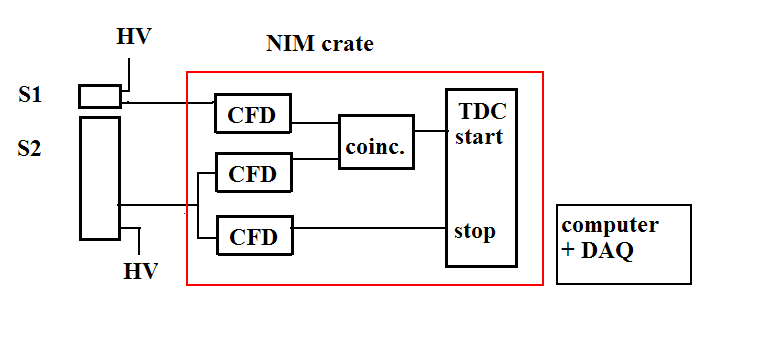 Lista opreme:
 Plastični scintilator NE102, PMT 
 HV Ortec 556
 Digitalni osciloskop 
 NIM crate Caberra 2100 
  ( + CAMAC crate)
 CFD Ortec CF8000
 Koincidencijska jedinica
 TDC FastComTec 7072,
 FastComTec MCA-3 i DAQ 
(Mathematica, Sage, Excel, PAW,  Root, …)
Zagreb (IAEA projekti 2003 -) lab vježbe
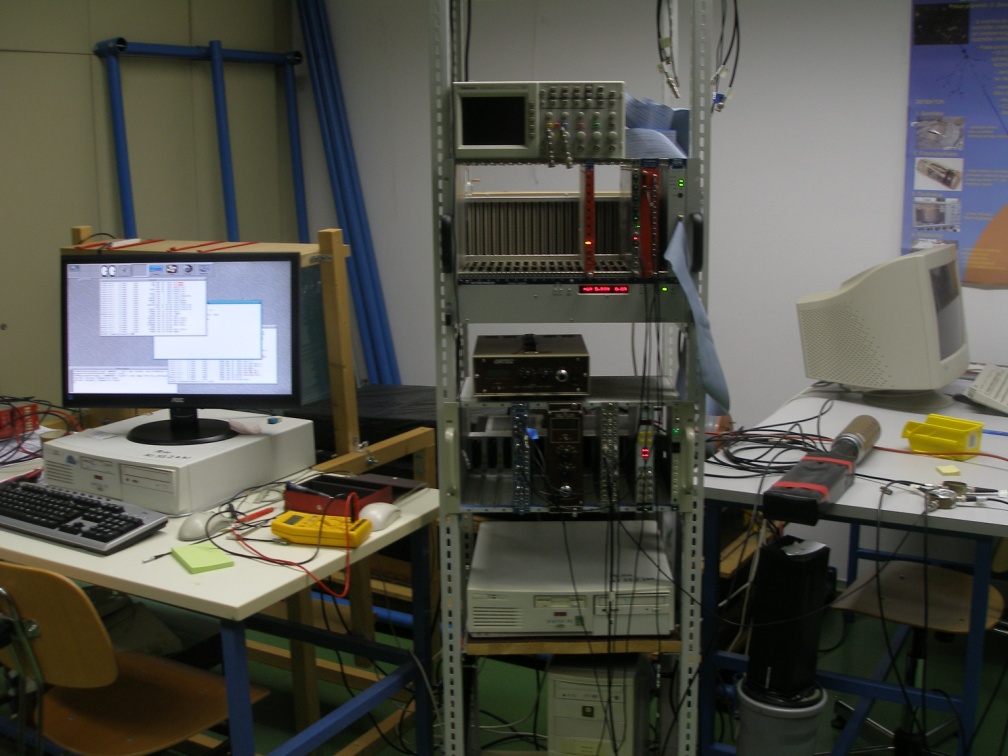 ~  >20.000 EUR – 
glavni problem elektronika
[Speaker Notes: Kompliciran, skup, potrebne neke vještine u radu s elektronikom
Klasičan studentski laboratorijski eksp se odnosi na bogatije zelje – cijena
Prije nego idemo dalje pogledat ćemo princip rada scintilacijskog detektora]
Scintilacijski detektor
Scintilacijski materijal + fotomultiplikator (+izvor napona)
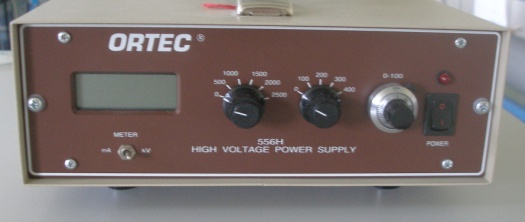 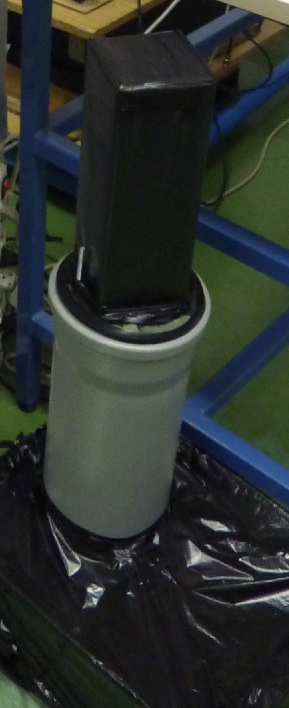 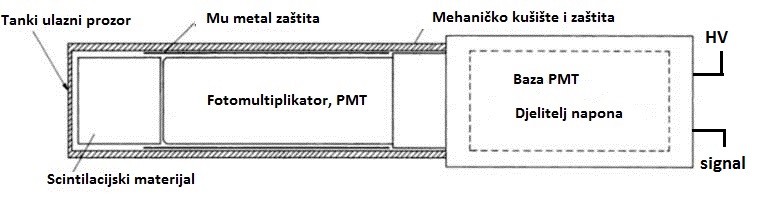 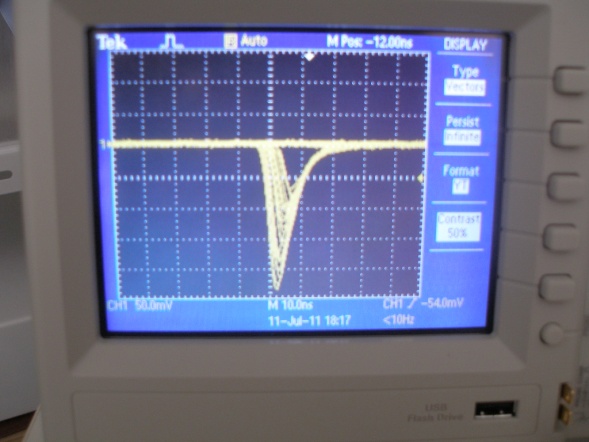 Scintilacijski materijal
Scintilator – materijal koji  stvara fotone pri prolasku nabijene čestice
                   - anorganski i organski
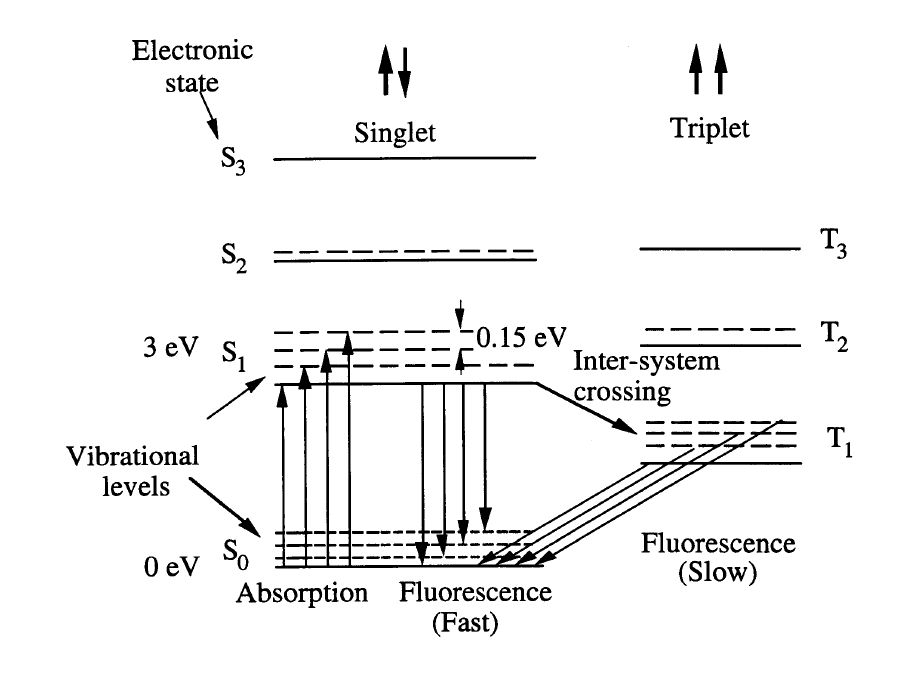 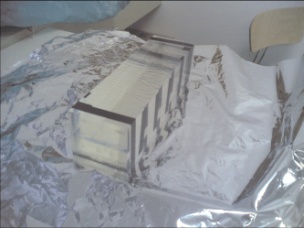 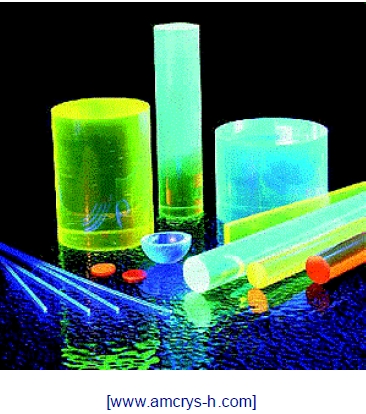 J.B.Birks, The Theory and Practice of Scintillation Counting, New York 1964
Broj emitiranih
fotona:
-> Fotomultiplikator
Fotomultiplikator (PMT)
Pretvara svjetlost iz scintilatora u elektrone (fotoelektrični efekt) i multiplicra elektrone:
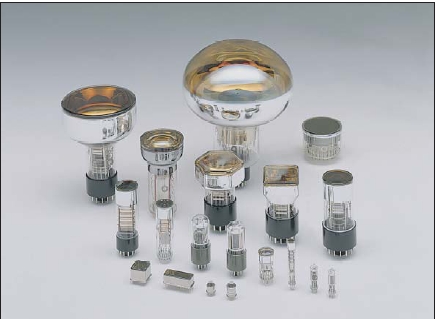 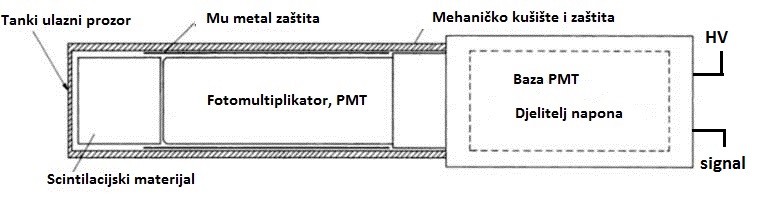 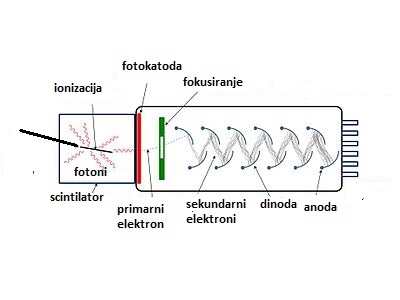 PMT
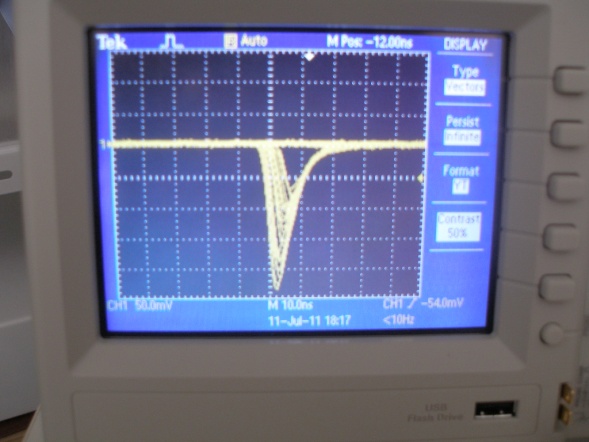 Signal  -->
“Klasičan” studentski laboratorijski eksperiment
scintilacijski detektor  + elektronika  + programi za obradu podataka
A.C. Melissios and J. Napolitano: Experiments in Modern Physics,
 2nd Edition  Academic Press San Diego,2003
T. Coan, T. Liu and J. Ye, Am. J. Phys. 74. 161 (2006)
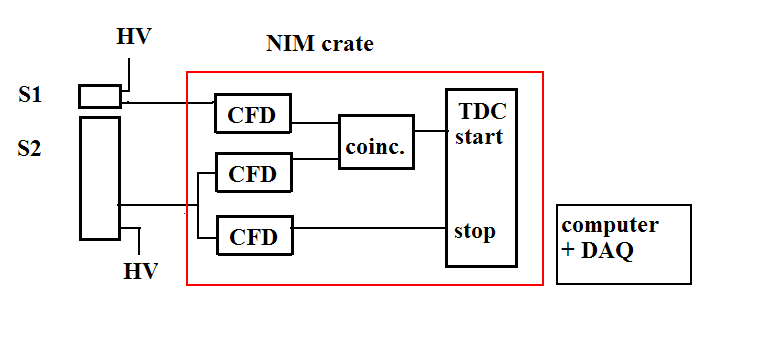 Registrira se mion i elektron iz raspada.
Obično se koristi(e) scintilacijski detektor(i).
Zagreb (IAEA projekti 2003 -) lab vježbe u 4. i 5. godini studija fizike
Lista opreme:
 Plastični scintilator NE102, PMT 
 HV Ortec 556
 Digitalni osciloskop Tektronix TDS 2024B
 NIM crate Caberra 2100  ( + CAMAC crate)
 CFD Ortec CF8000
 TDC FastComTec 7072,
 FastComTec MCA-3 i DAQ software
(Mathematica, Sage, Excel, PAW,  Root, …)
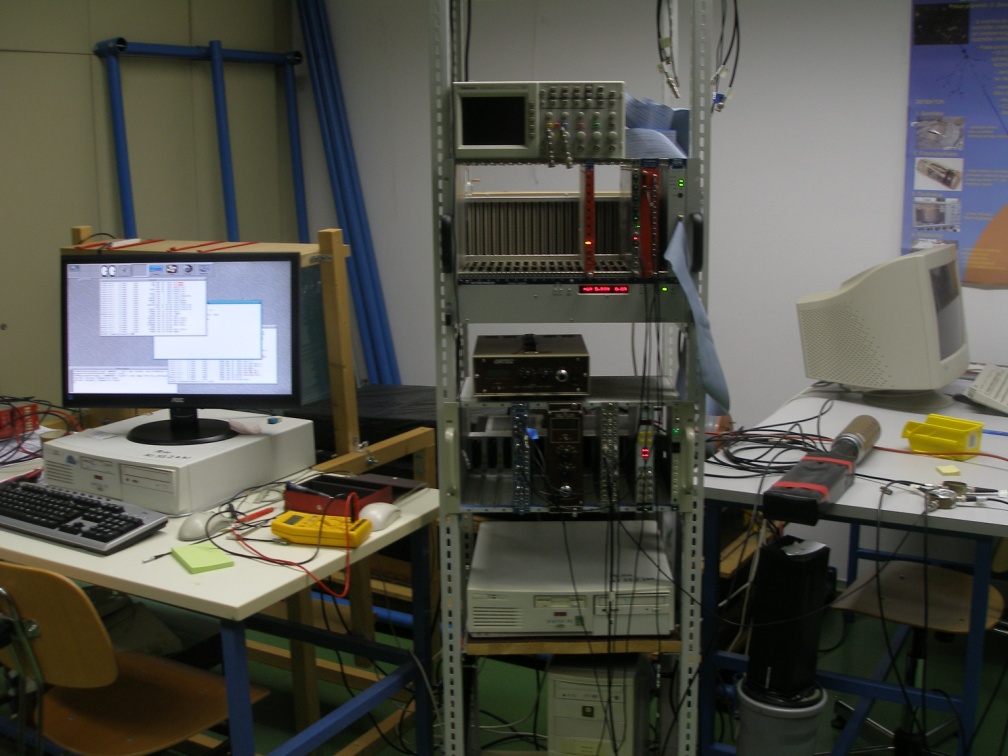 ~  >20.000 EUR – 
glavni problem elektronika
[Speaker Notes: Kompliciran, skup, potrebne neke vještine u radu s elektronikom
Klasičan studentski laboratorijski eksp se odnosi na bogatije zelje – cijena
Prije nego idemo dalje pogledat ćemo princip rada scintilacijskog detektora]
“ Muons in the classroom”
 (H.Muhry and P. Ritter,The Physics Teacher 40 (2002) 294)
Mjerenje vremena života miona pogodno za srednje škole.
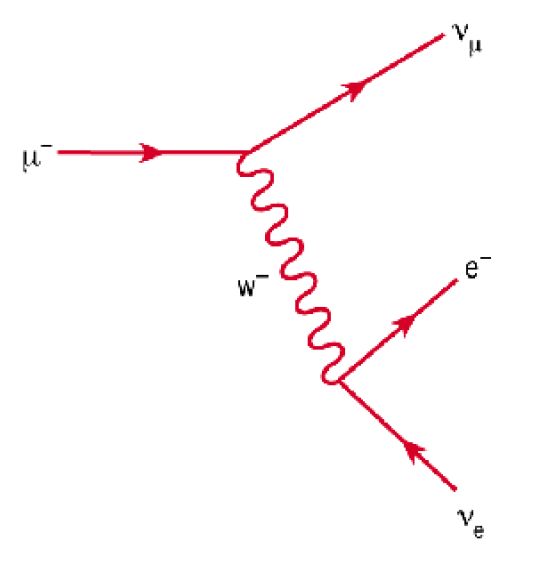 Oprema:
Scintilacijski detektor
 HV 
 Digital oscilloscope (Tektronix TDS 2024B)
Digitalni osciloskop ~200MHz:
Rezultat:
Scintilacijski detektor
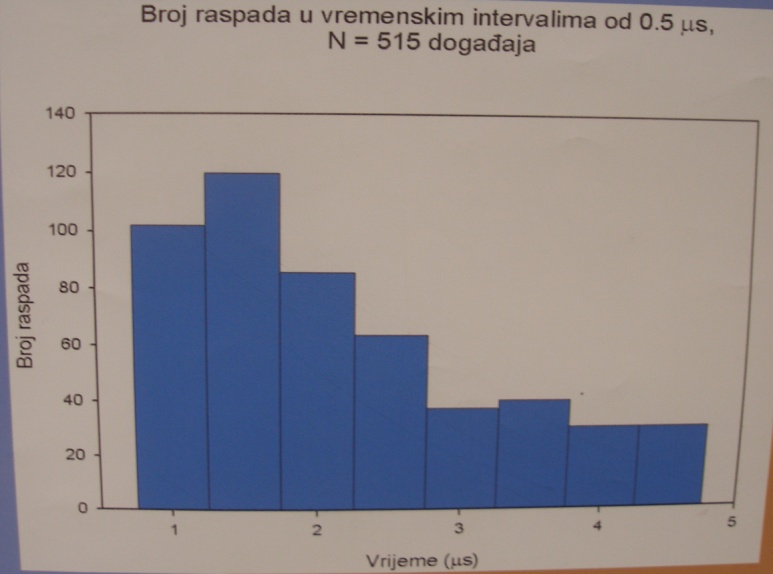 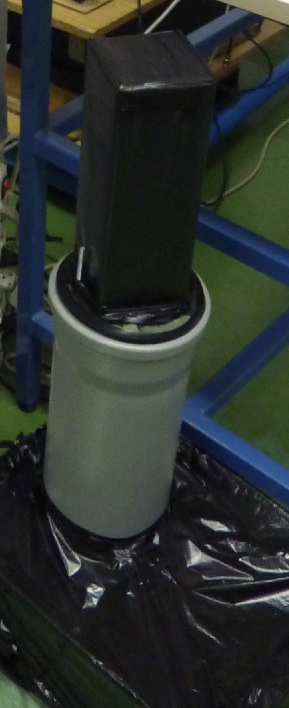 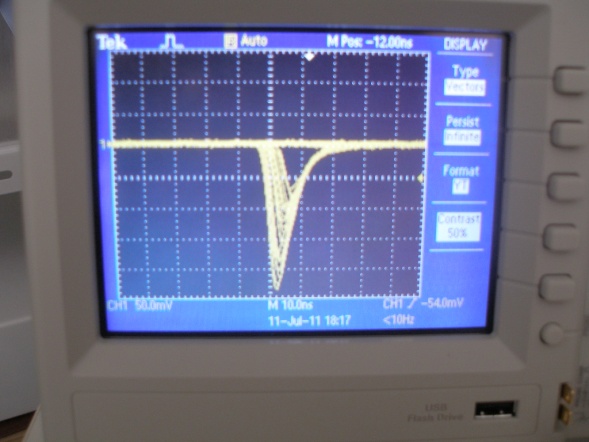 τ = 2.3 ± 0.3 µs
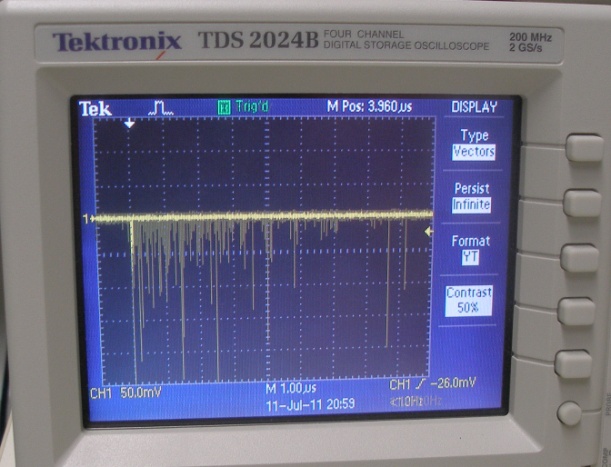 Ljetna škola mladih fizičara
 WYP2005
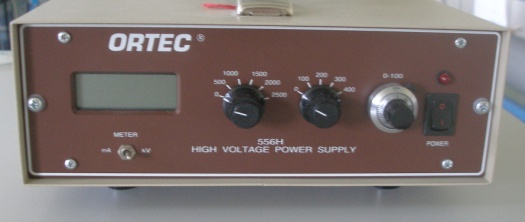 HV:
[Speaker Notes: Jednostavan, no “sakupljanje” podataka primitivno.
Prije nego idemo na opis našeg sustava, pogledat ćemo osnove rada scintilacijskog detektora.]
Jednostavan sustav za mjerenje života miona ?
Jednostavan sustav za mjerenje života miona
NIM  i CAMAC sistem:
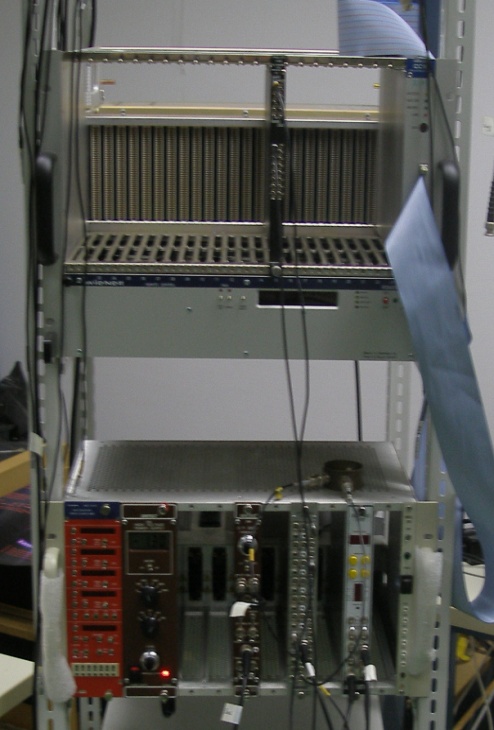 Uređaj s dsPIC
Scintilator
+HV:
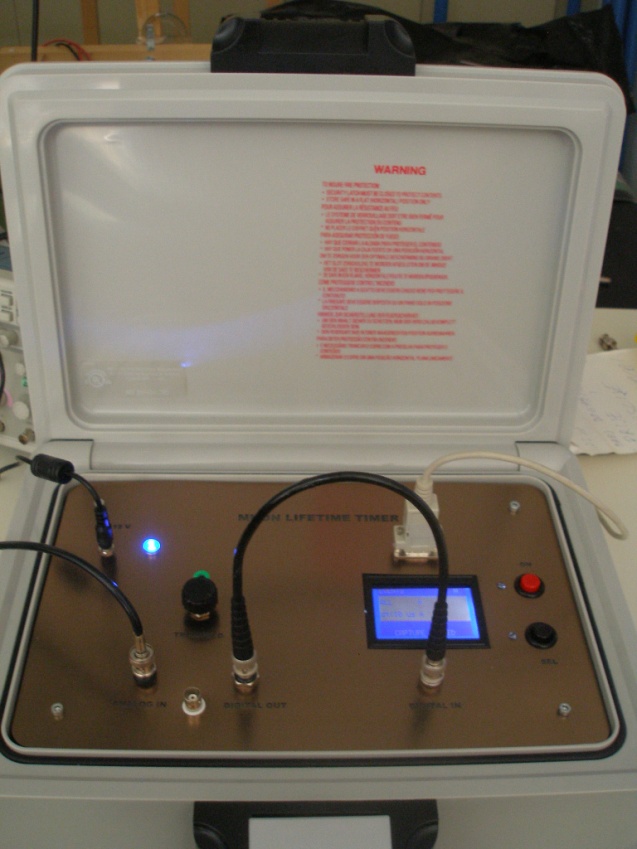 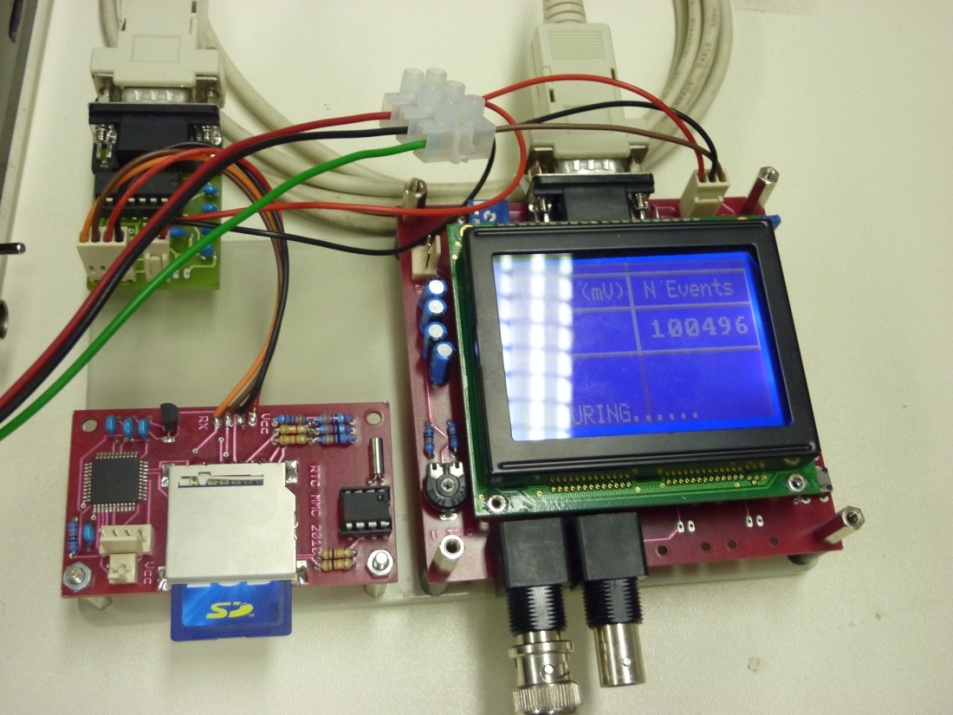 20 cm
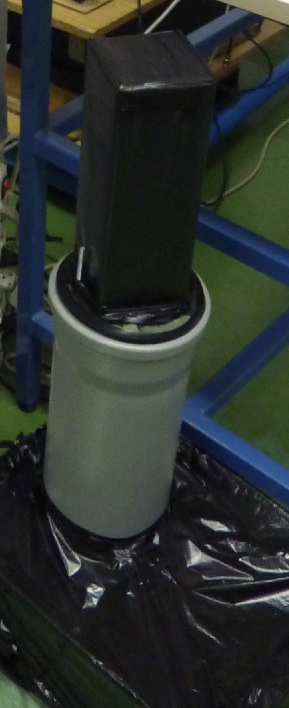 10 cm
Osciloskop:
komparator
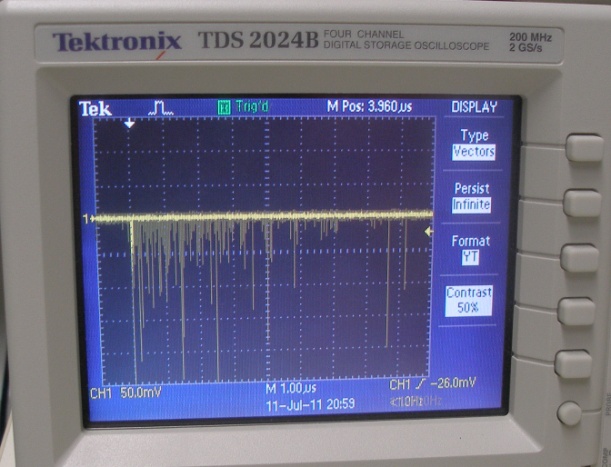 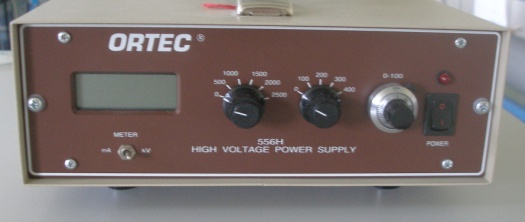 ulaz signala
Mi bilježimo vremena događaja iznad nekog praga u
 scintilatoru s vremenskom rezolucijom od 50 ns
Što se događa sa signalom u elektronici
…dsPiC bilježi vremena
S rezolucijom od 50 ns
i sprema u file:
Signal iz scint. detektora…..     ide u komparator
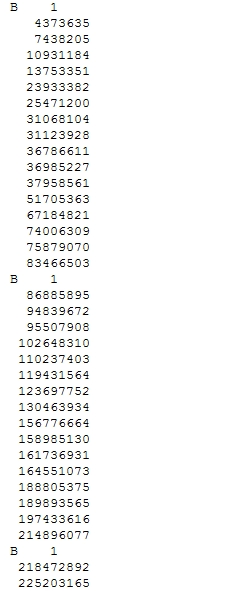 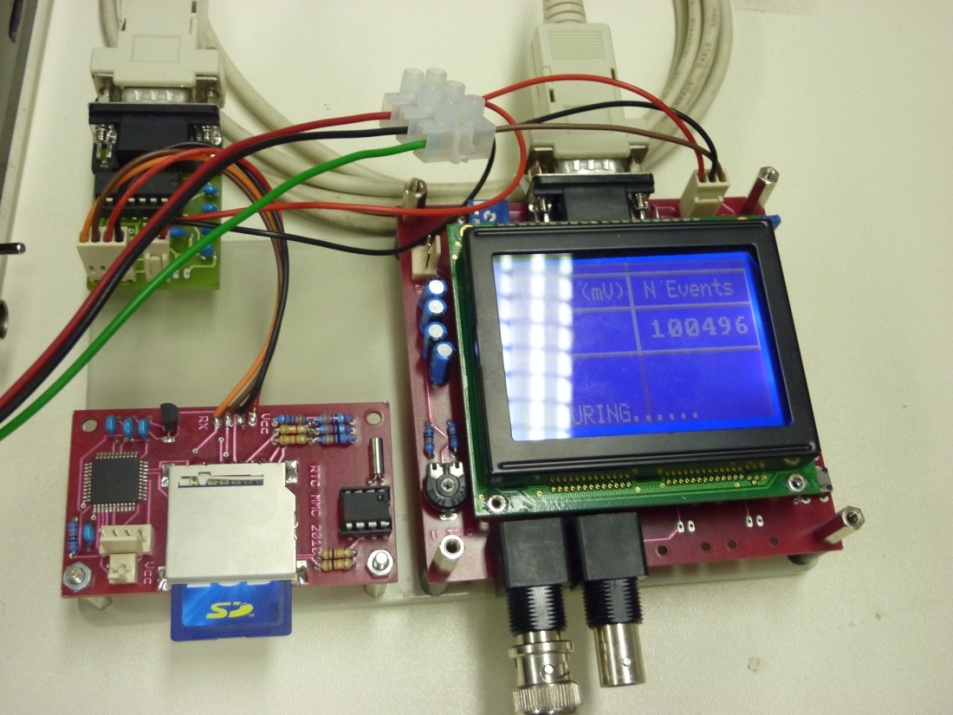 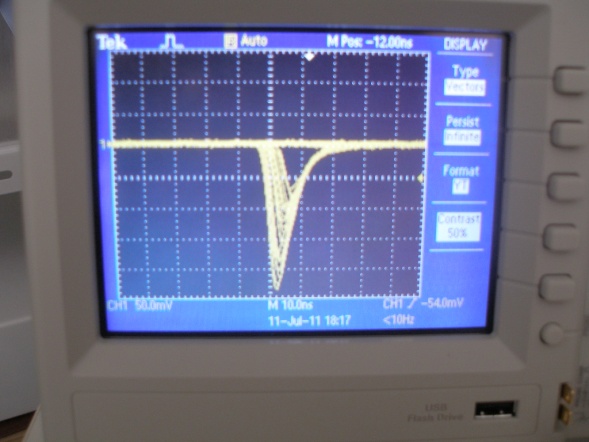 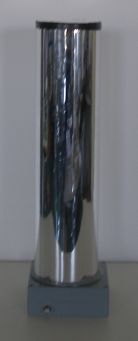 I daje logički signal:
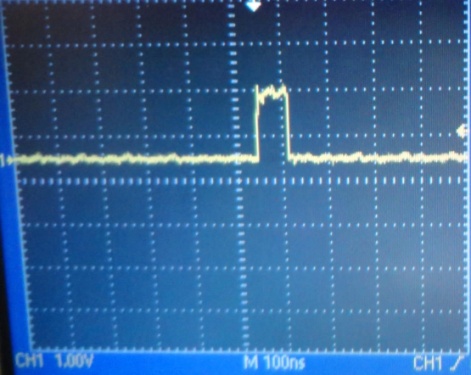 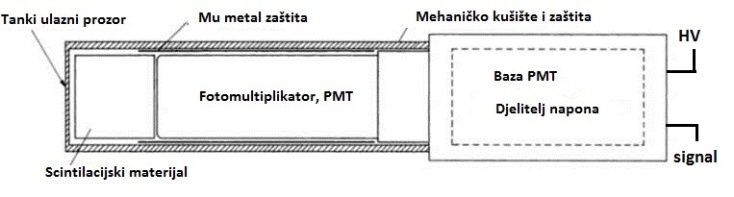 …koji ide dsPiC
Jednostavan sustav za mjerenje života miona
Mi bilježimo vremena događaja iznad nekog praga u
 scintilatoru s vremenskom rezolucijom od 50 ns
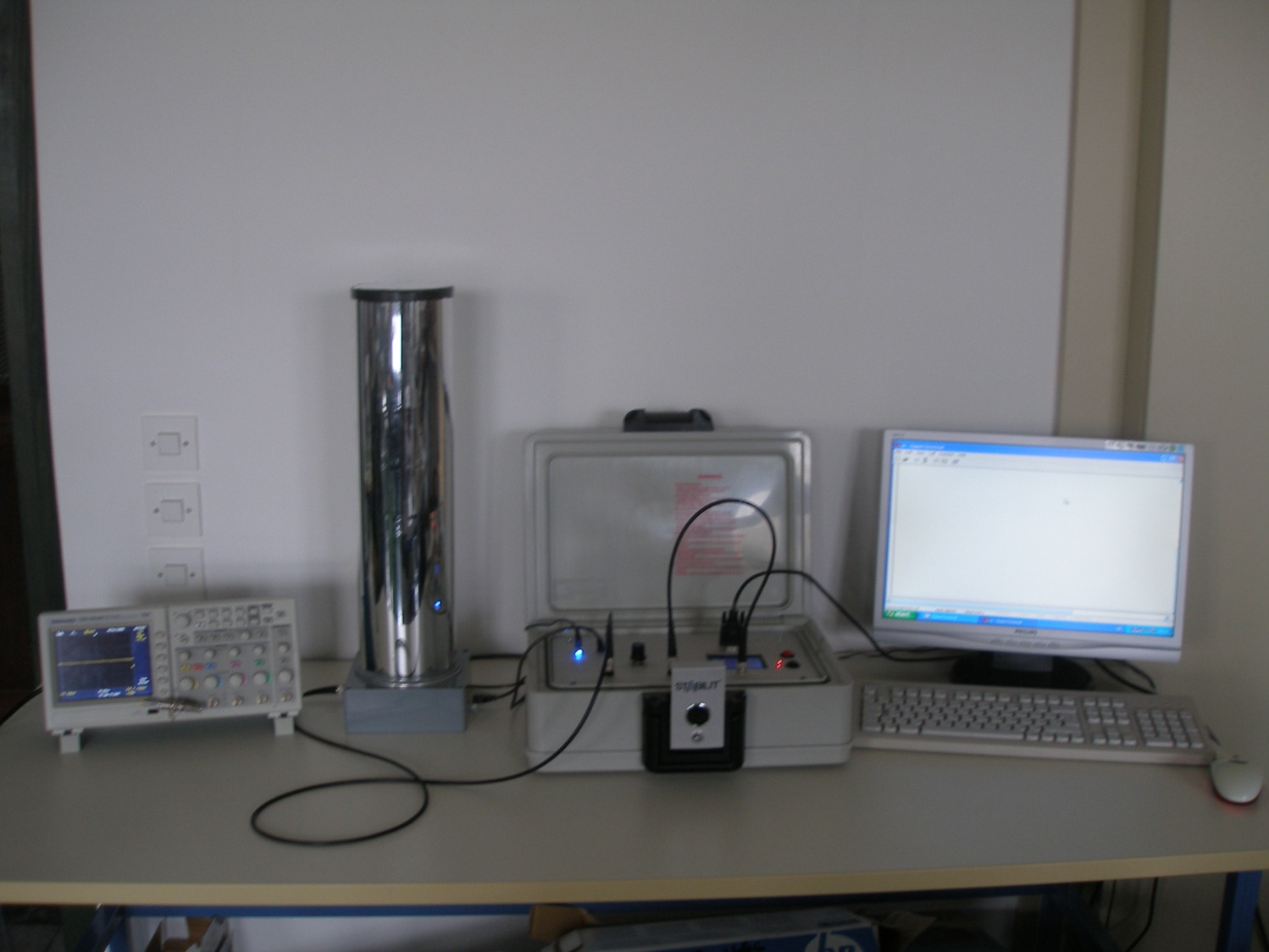 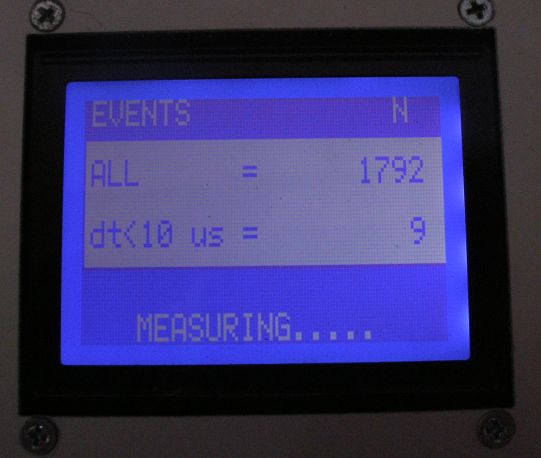 Podaci:
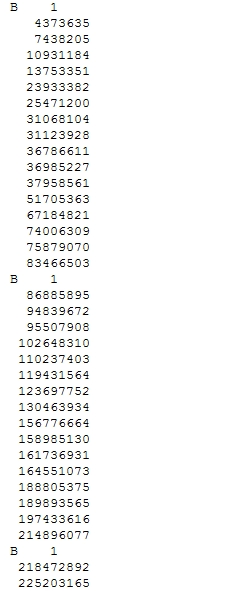 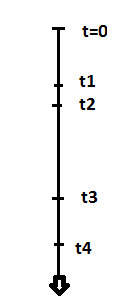 Sakupljeni podaci
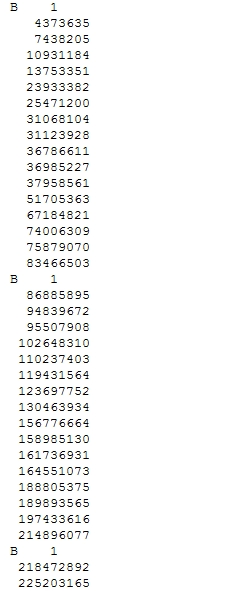 Vremena pojave pulsa u scintilatoru iznad izabranog praga
rezolucijom od 50 ns.
Algoritam za pretvorbu u vremena ¸izražena sekundama:
T[ns]={232 * (B-1) + C} * 50 ns
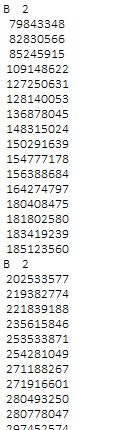 Računamo razliku vremena pojave susjednih događaja i prikazujemo te događaje grafički, u histogramu.
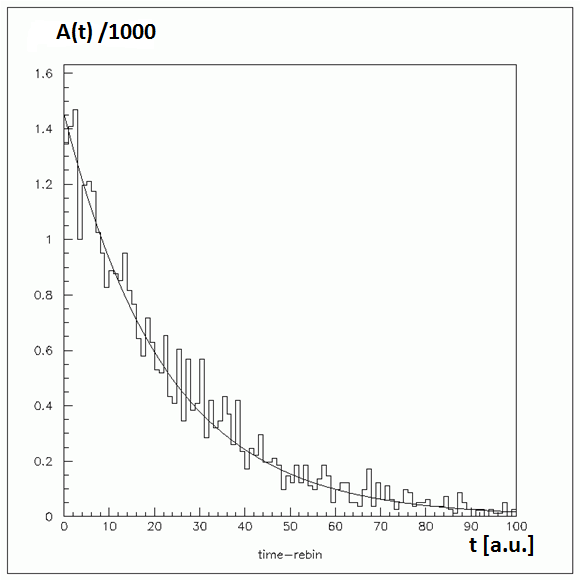 Δt1=t1-t2 ; Δt2=t2-t3 ; Δt3=t3-t4 ….
A(t)=A0e-t/τ
U slučaju raspada miona, očekujemo:
Obrada podataka, različiti
stupnjevi kompleksnosti.
Napredni pristup: Root (CERN)
Sakupljeni
podaci:
Razlika vremena
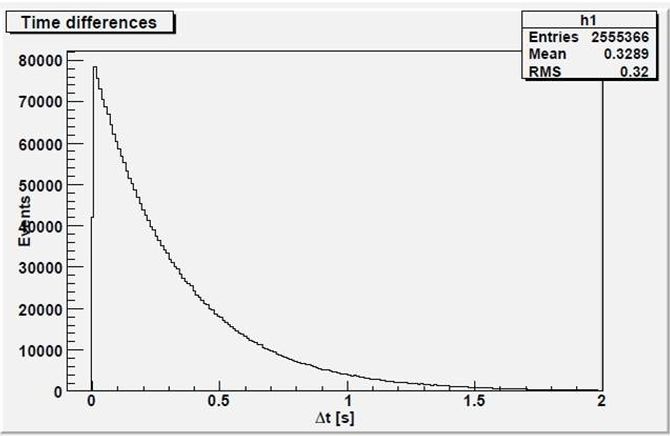 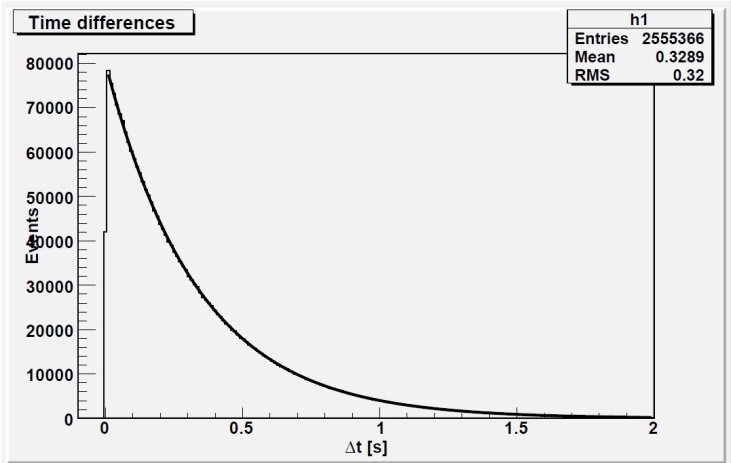 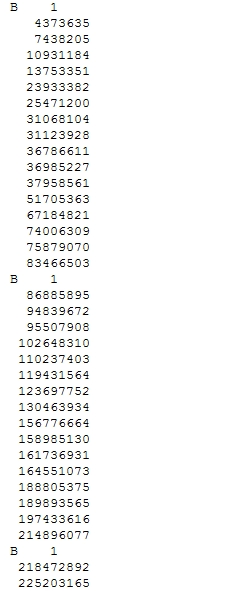 Razlika vremena manja od 10 µs
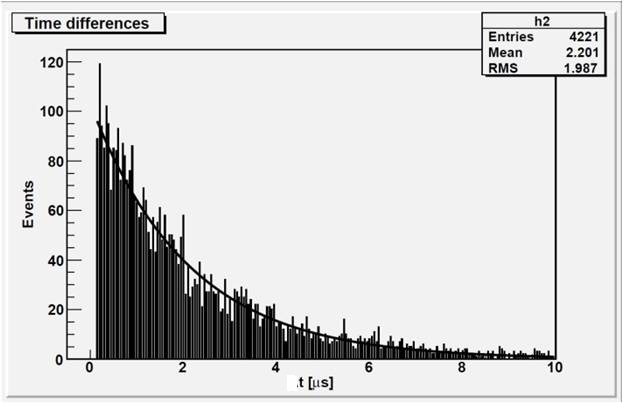 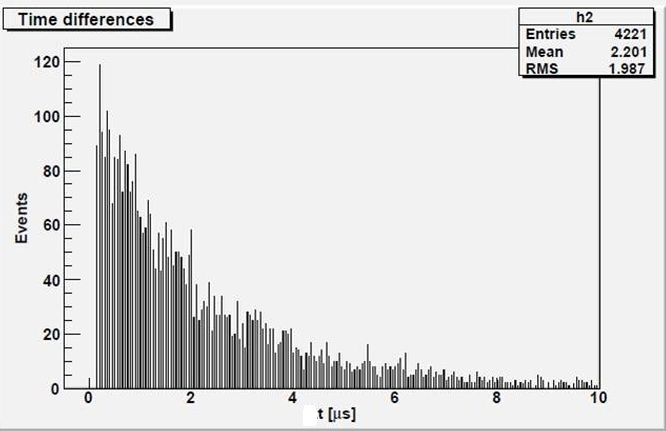 τ = 2.21±0.04 µs
A(t)=A0e-t/τ
Analiza podataka:
Mathematica, Sage, Excel, Paw, Physica Extrema,….
Broj događaja u
vremenskom iintervalu:
Podaci
Physica Extrema
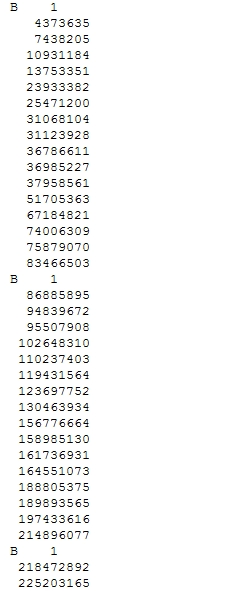 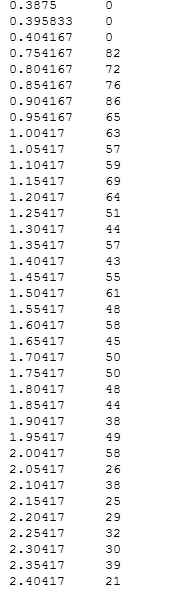 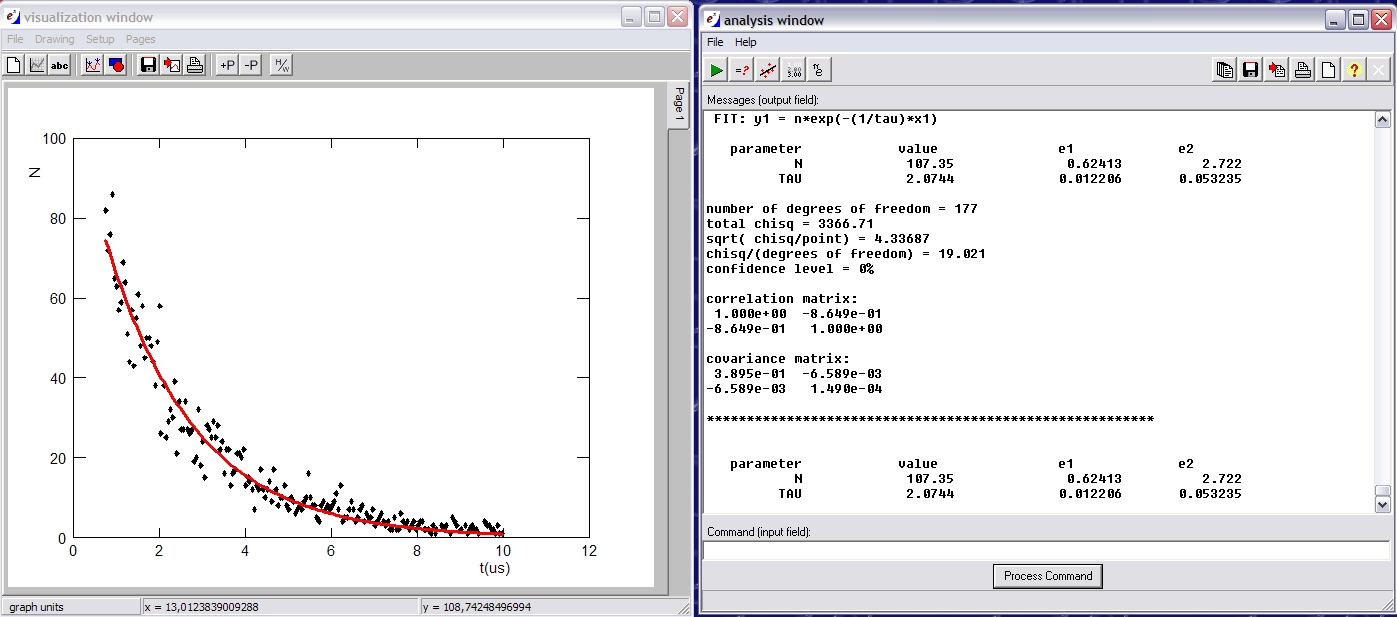 Program
Razvijena jednostavna Python aplikacija za analizu podataka s grafičkim  sučeljem
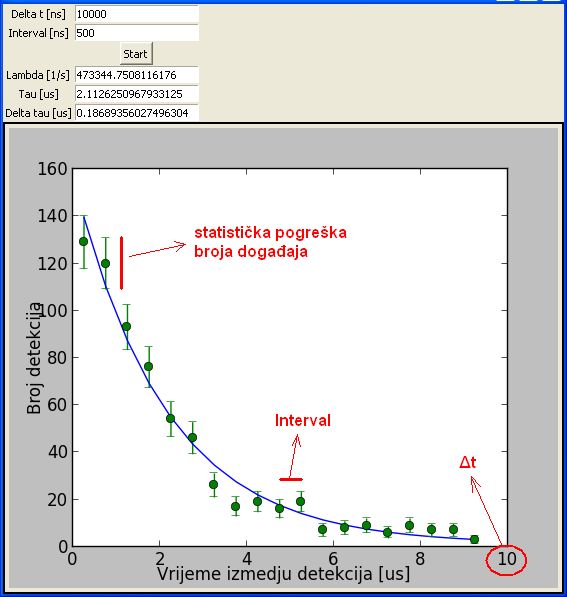 Što nam je potrebno za ovaj eksperiment?
Scintilacijski detektor + HV
Sustav za procesiranje i akviziciju podataka
Računalo + program za analizu
(Osciloskop ili
      digitizer)
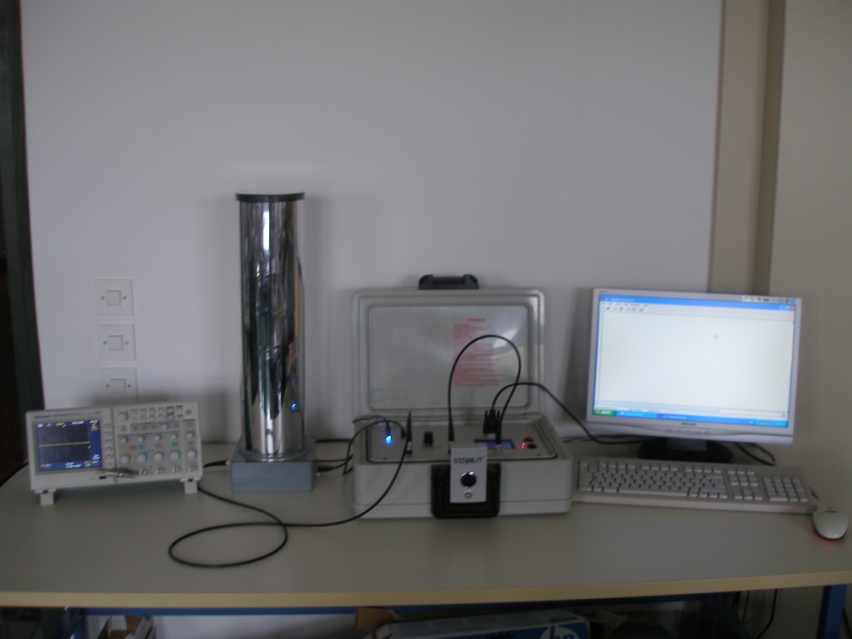 Drugi jednostavni eksperimenti za mjerenje života miona
(bazirani na TDC)
Eksperiment pogodan za srednje škole?
Kozmičke  zrake.
Elementarne čestice (mion, elektron, neutrini).
Specijalna teorija relativnosti, dilatacija vremena.
Radioaktivni raspadi.
Interakcija elementarnih čestica s materijom.
Suvremeni detektori i elektronika.
Obrada podataka.
Statistika.
Suradnici: Zoran Matić, elektronika
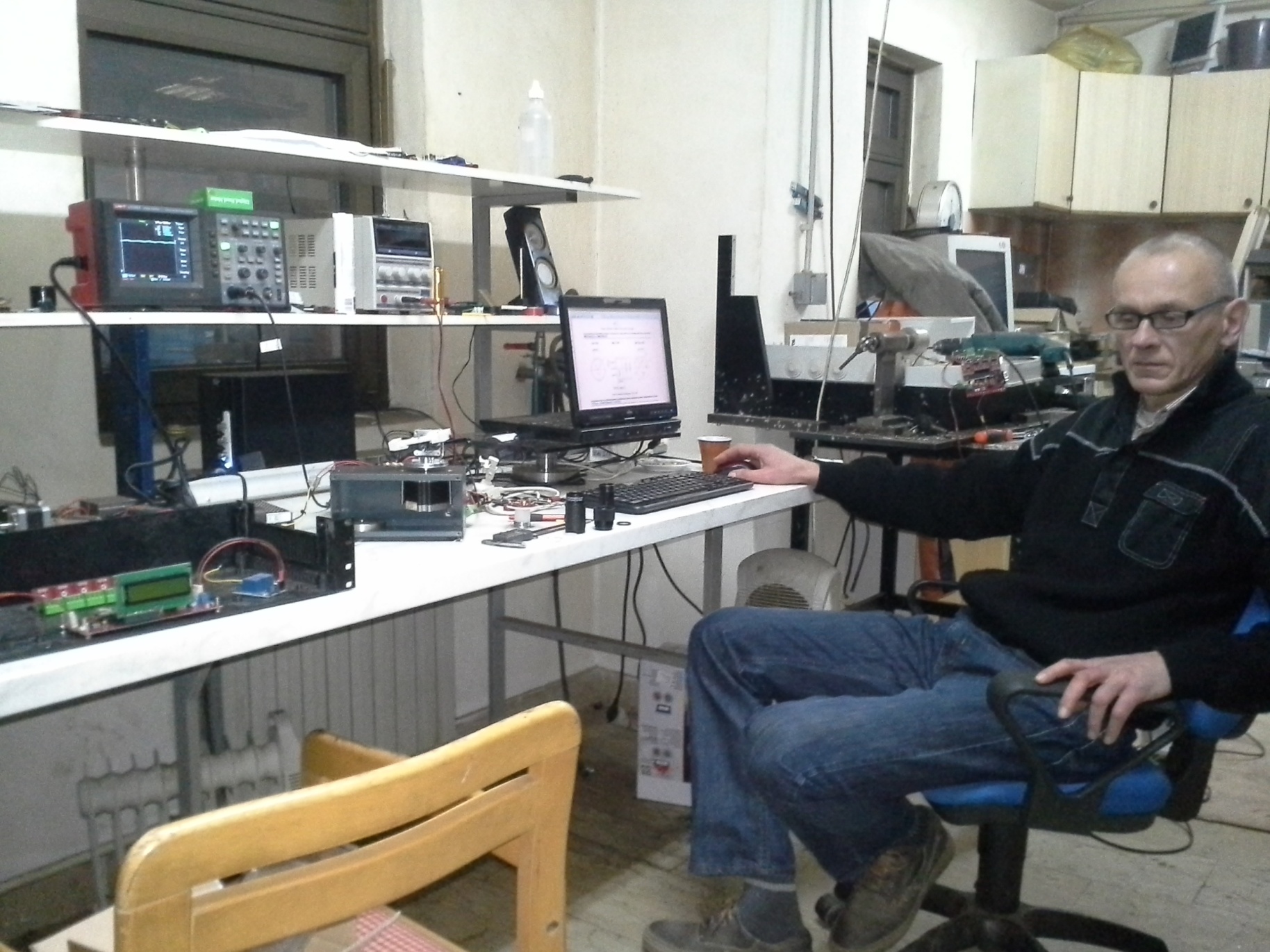 Suradnici: Ivica Friščić, scintilacijski detektor(i)
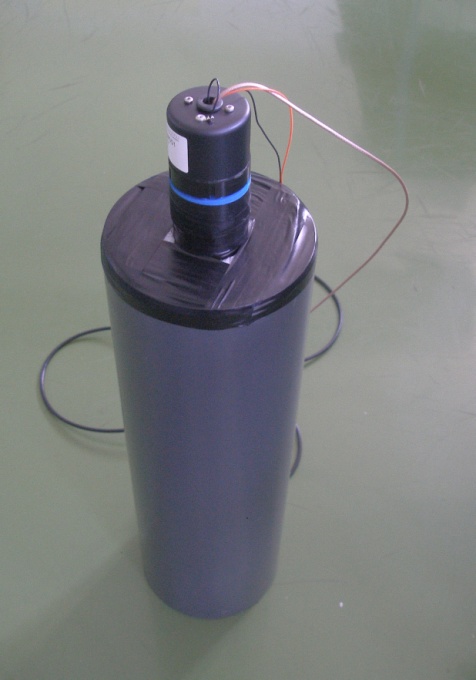 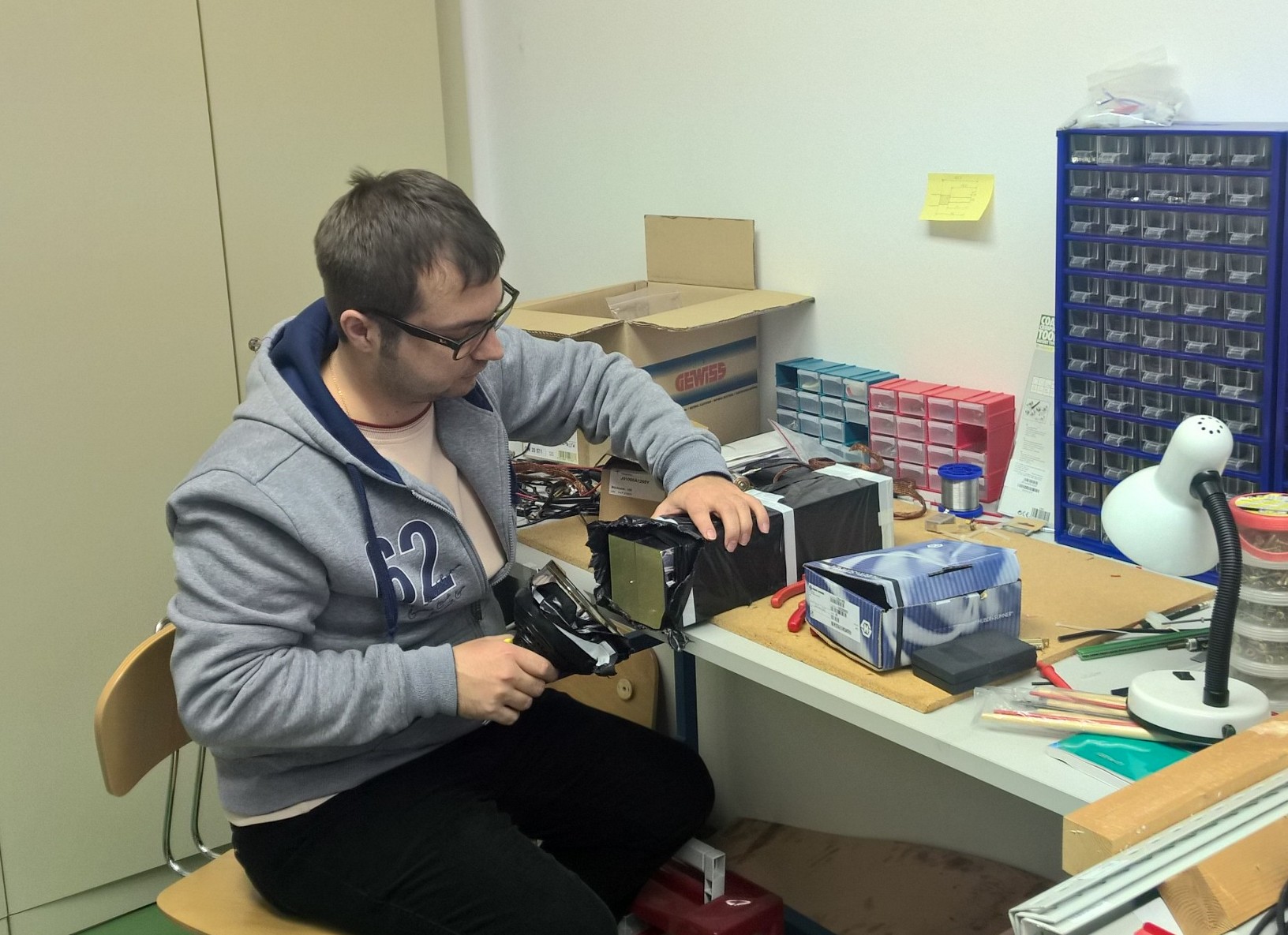 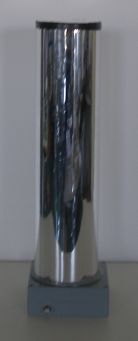 Suradnici: Petar Žugec, analiza Root programima
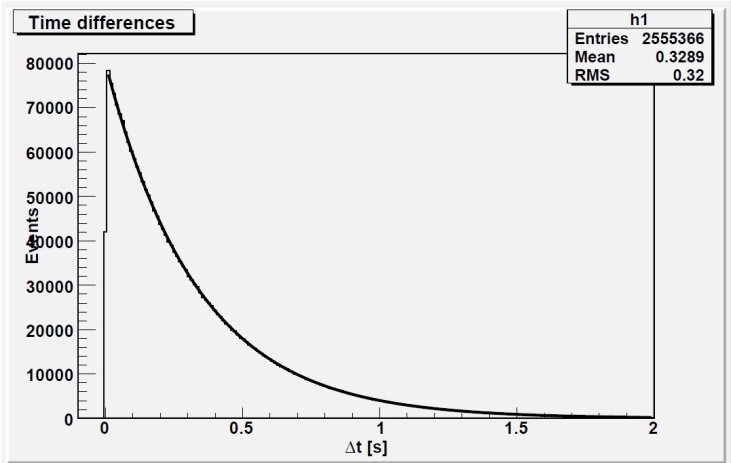 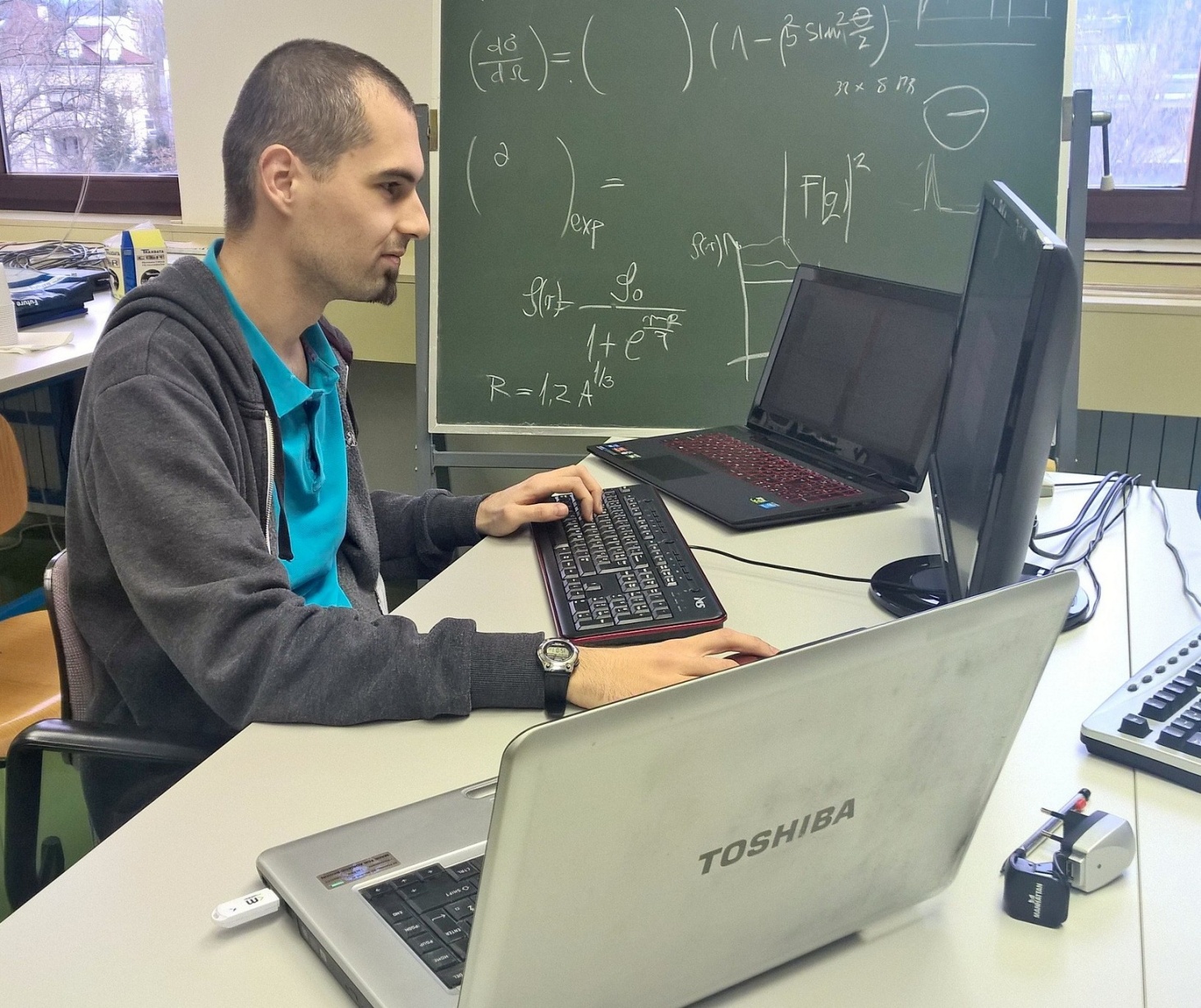 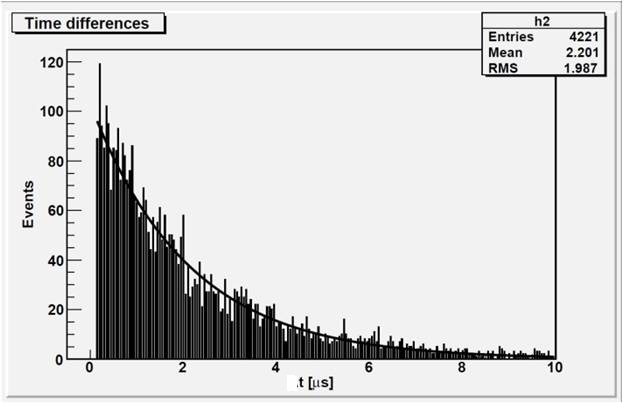 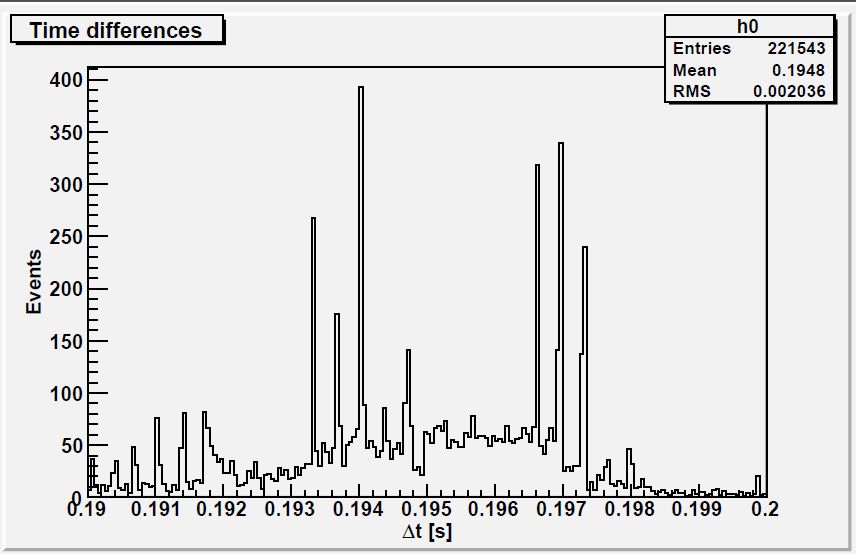 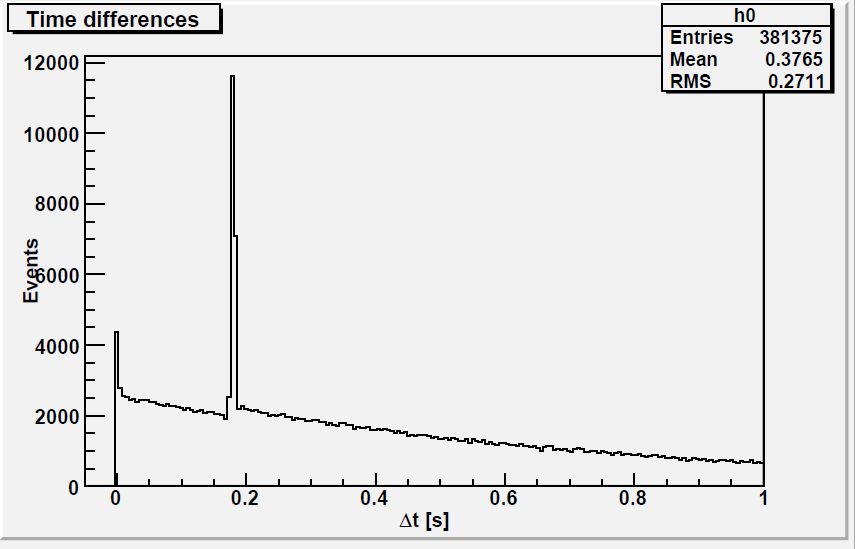 Suradnici: Hrvoje Janči, Python aplikacija
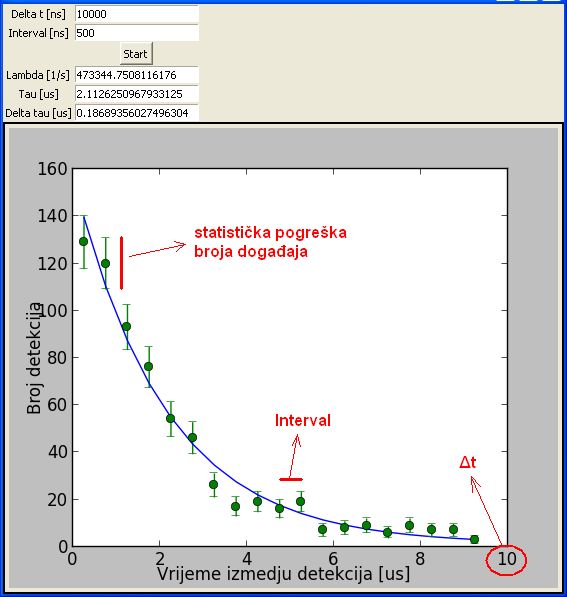 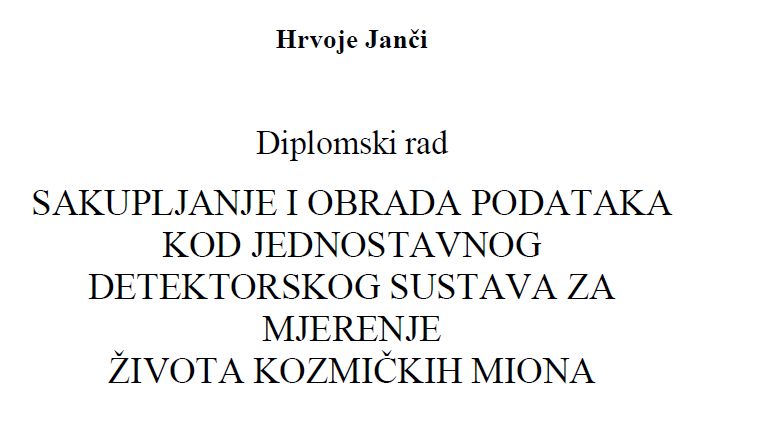 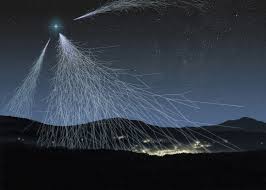 Hvala na pažnji!
Pitanja…
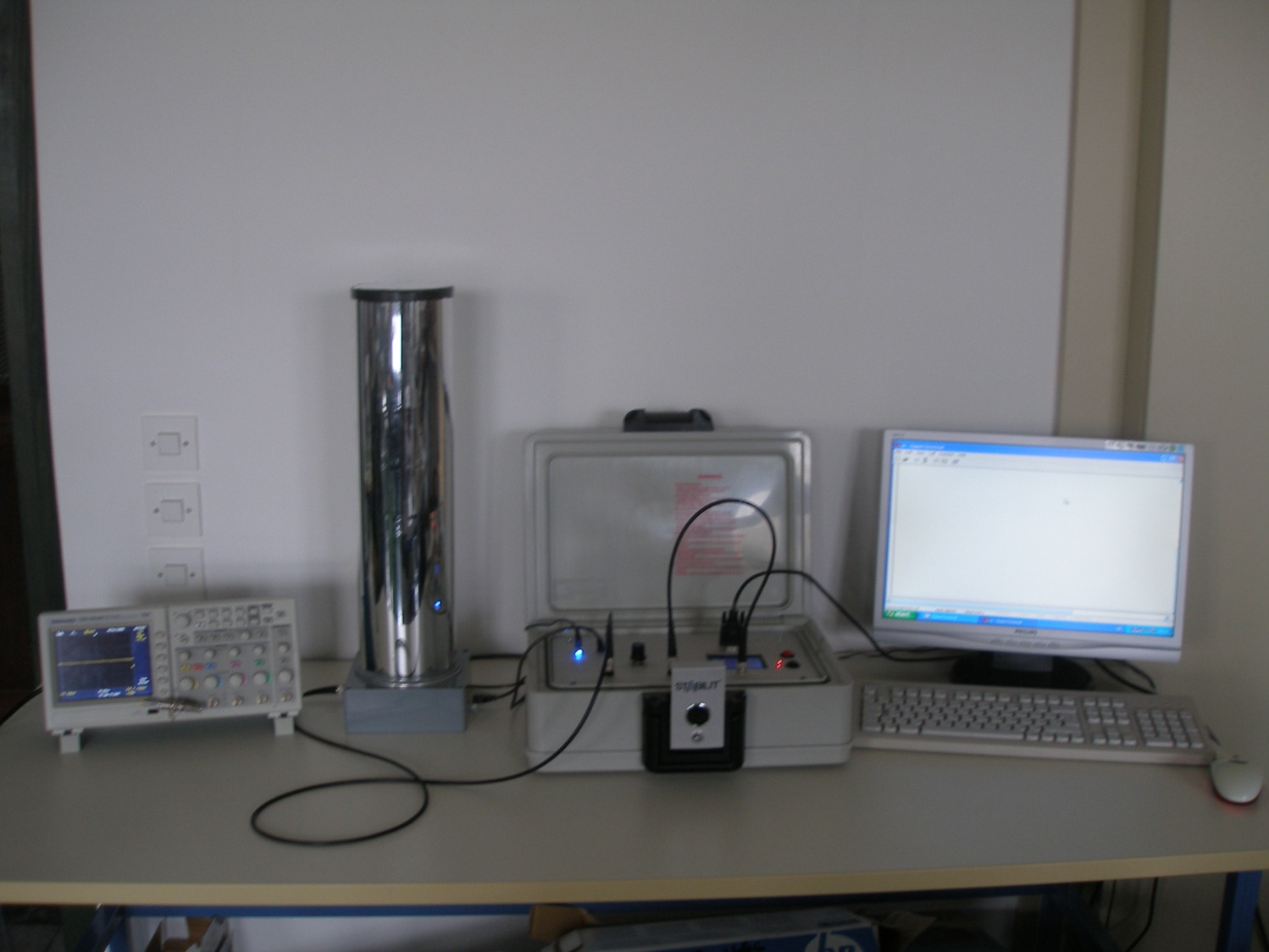 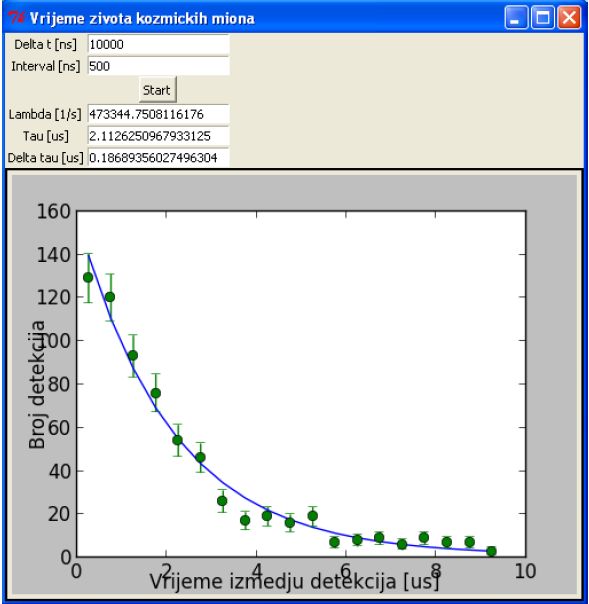 bosnar@phy.hr
www.phy.hr/~bosnar/mion/prezentacije/zg_290115.html
Tok kozmičkih zraka
Mjerenja Hess
Elektroskop
Pierre Auger eksperiment